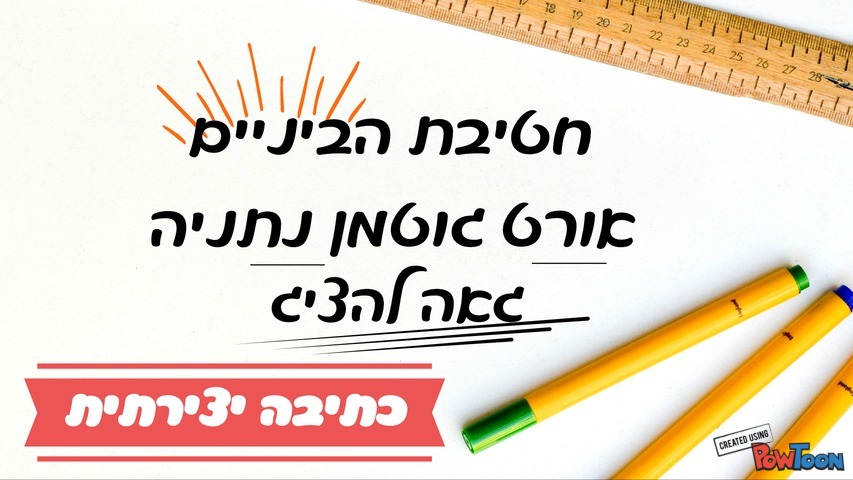 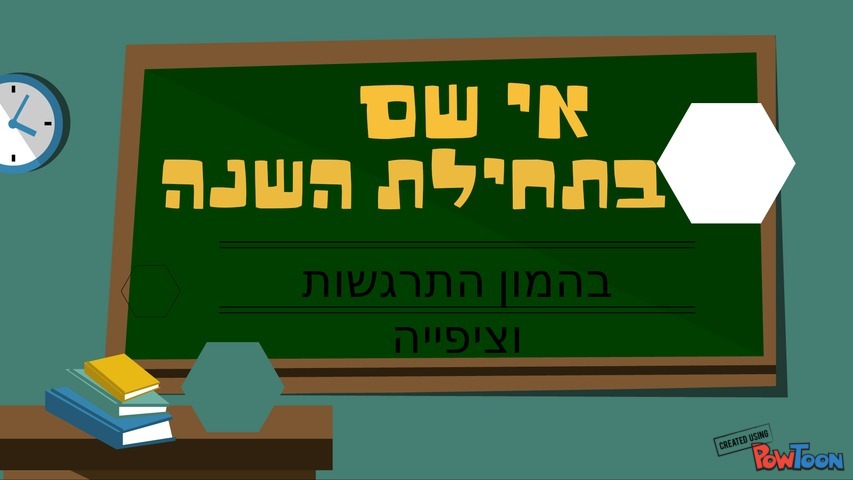 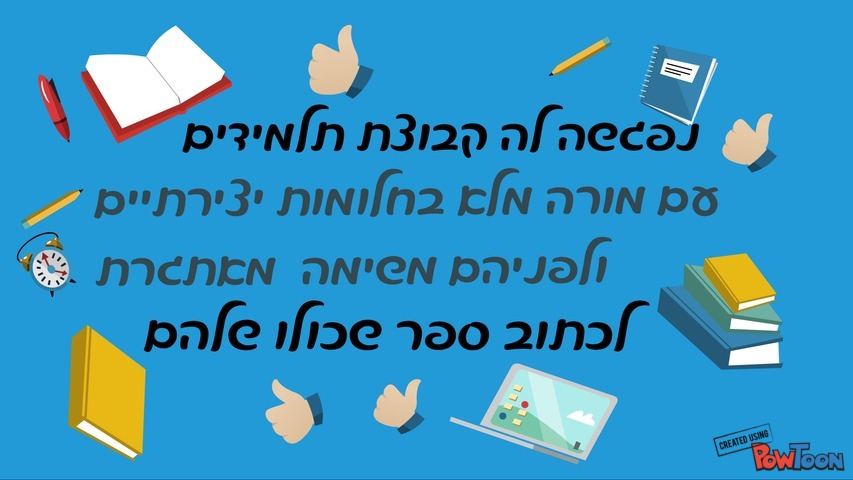 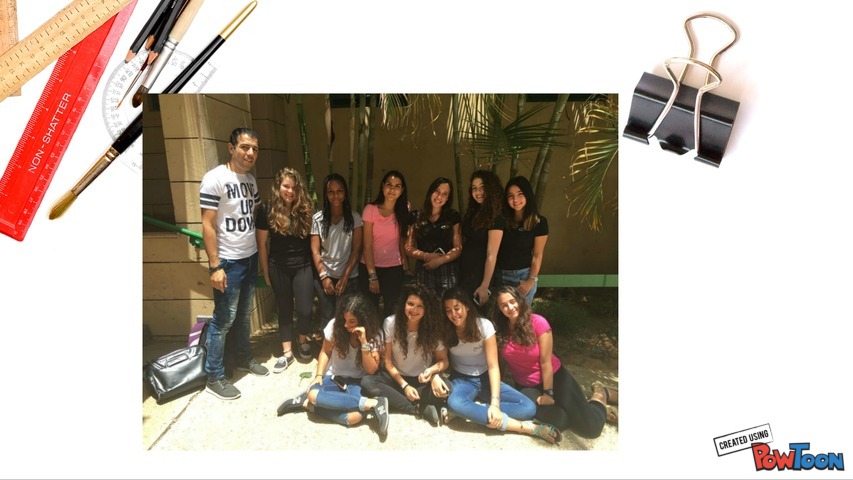 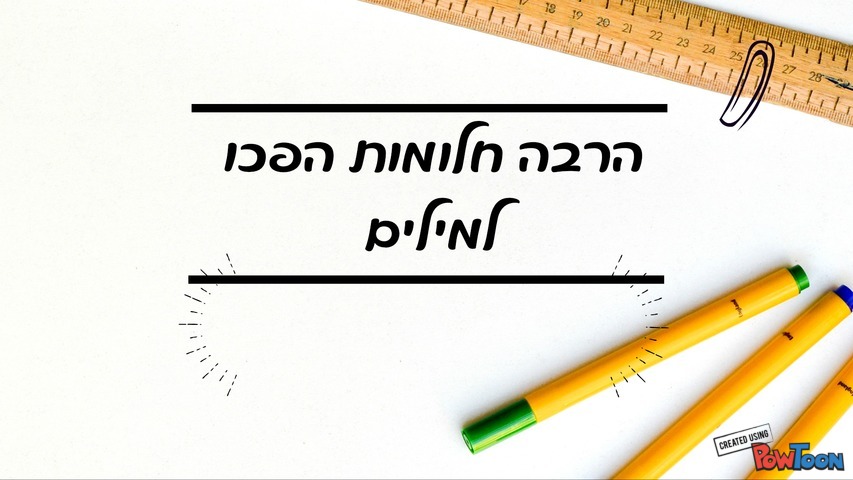 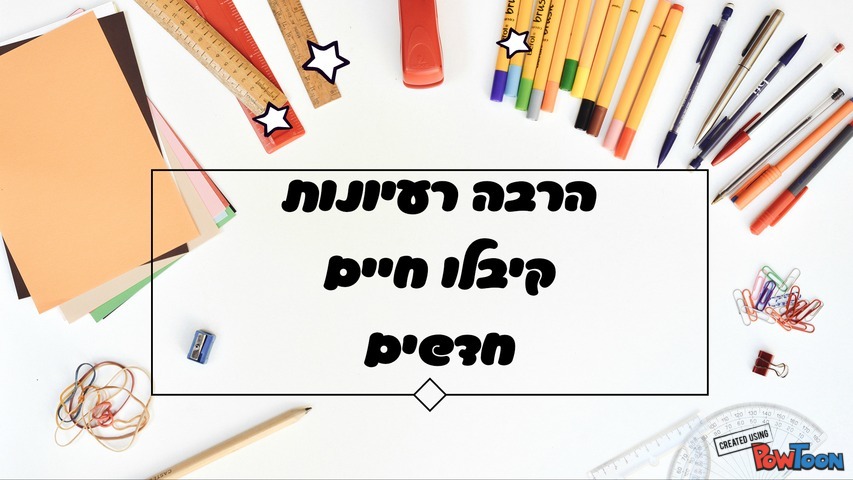 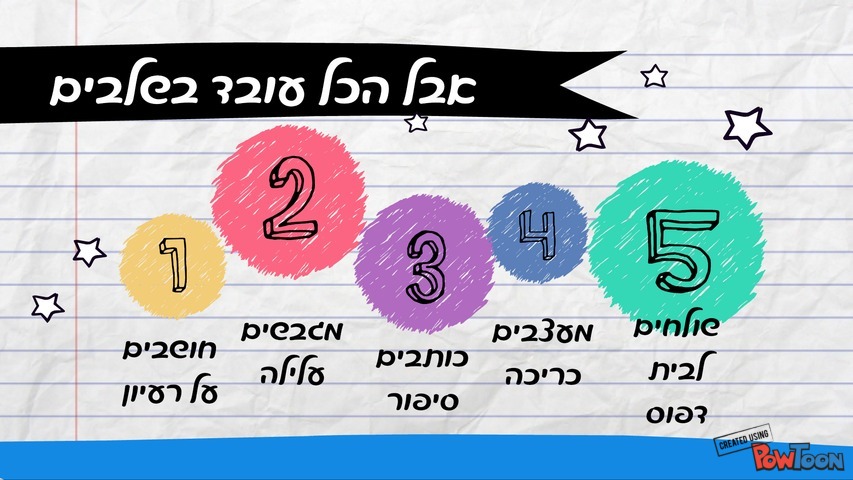 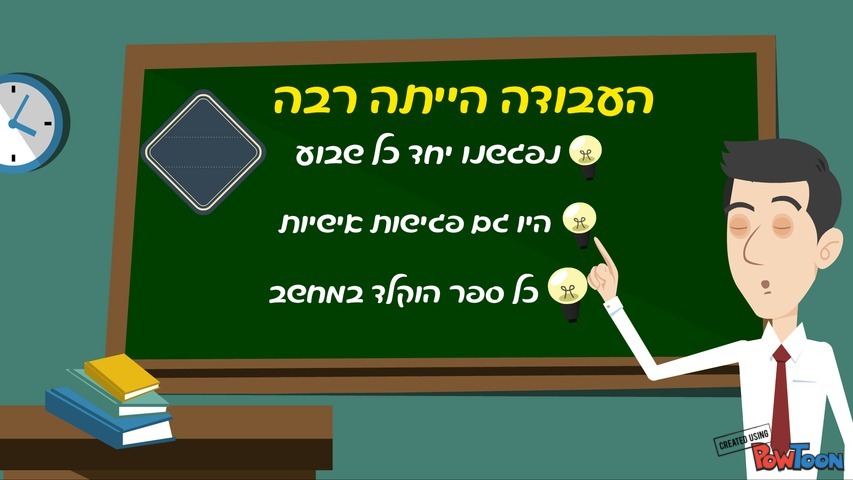 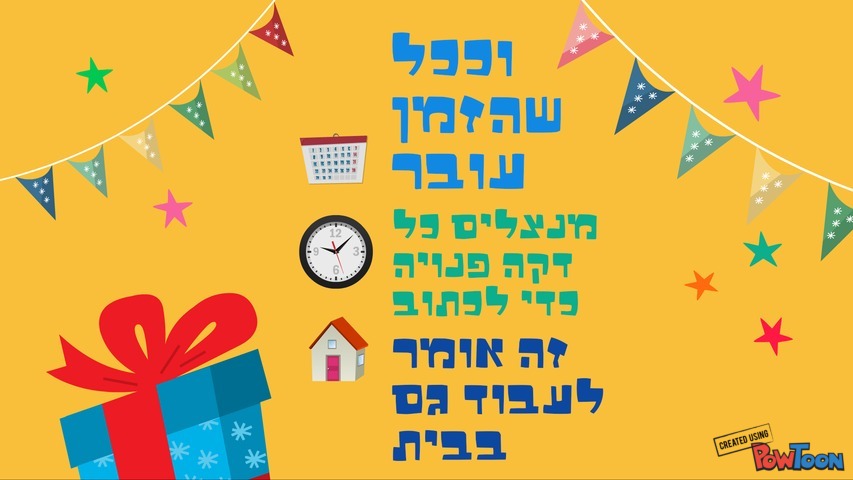 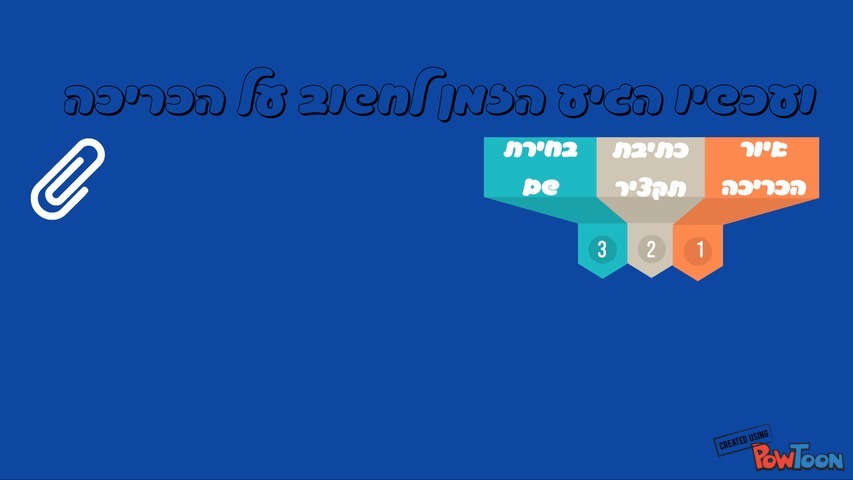 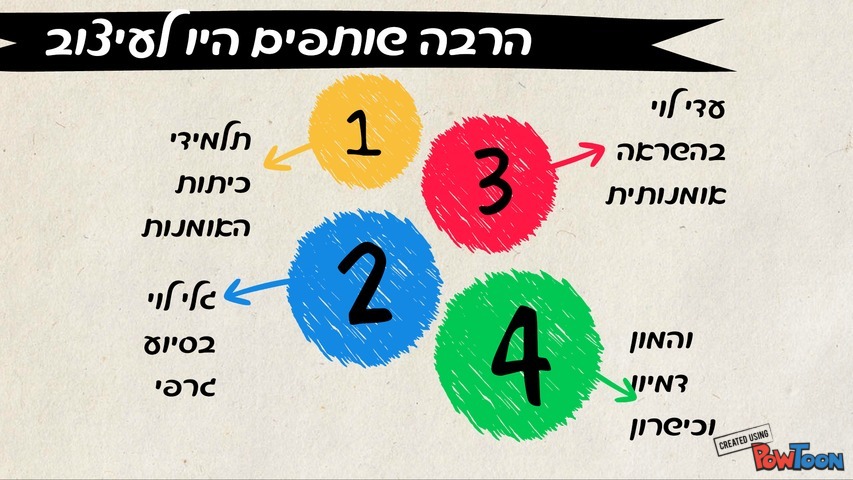 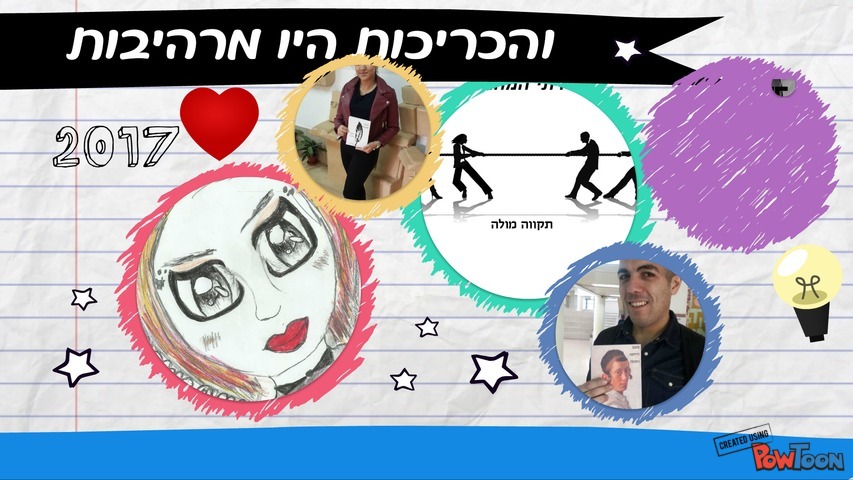 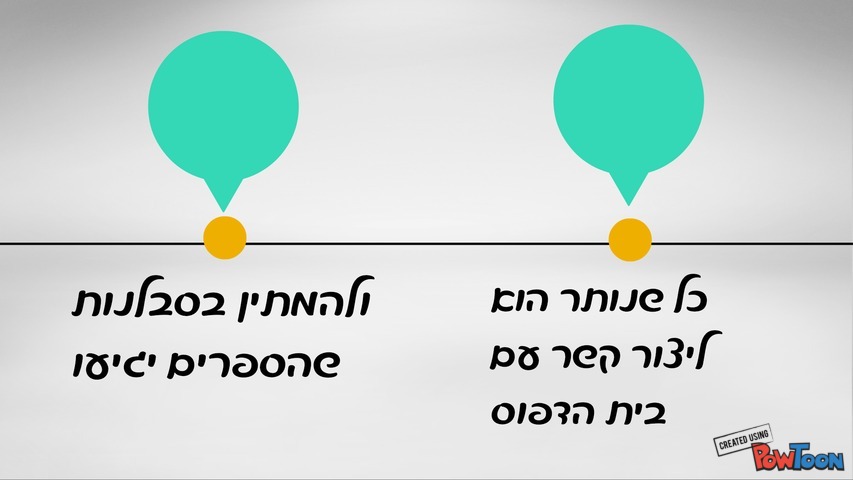 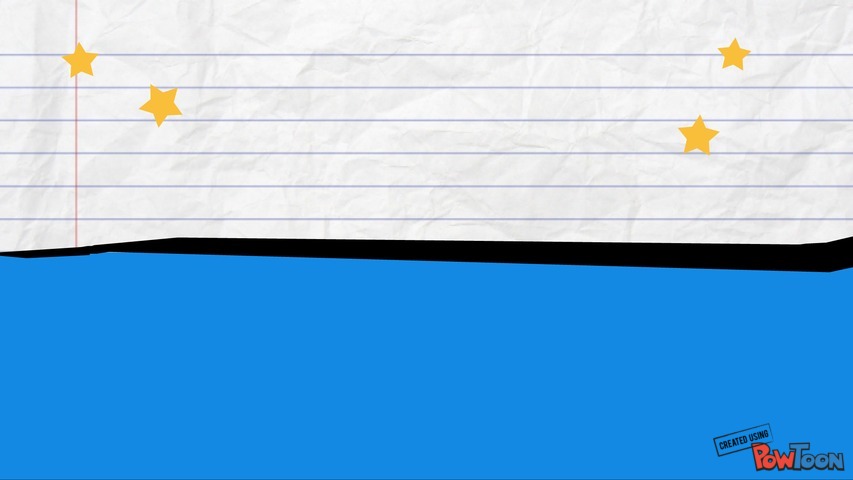 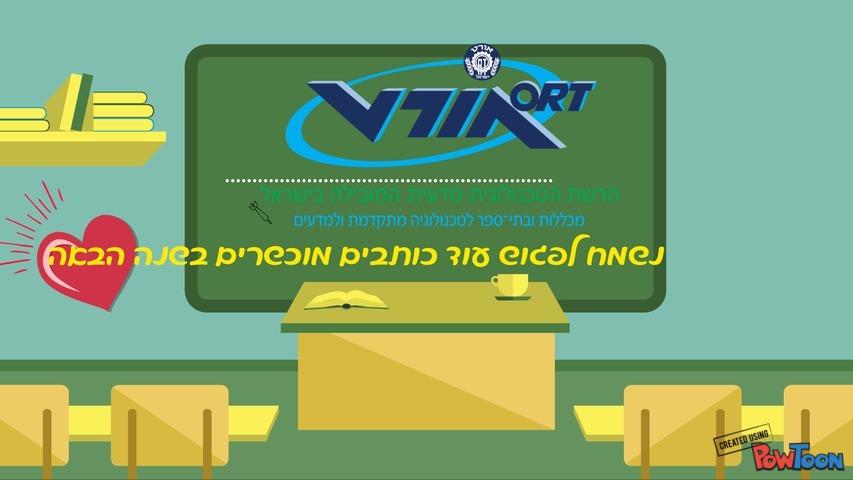 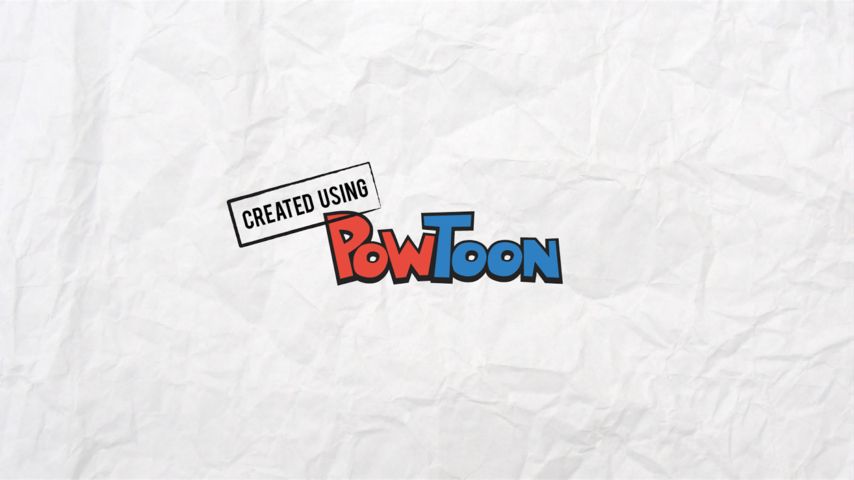 www.powtoon.com